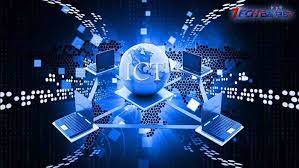 আজকের ক্লাসে সবাইকে স্বাগতম
পরিচিতি
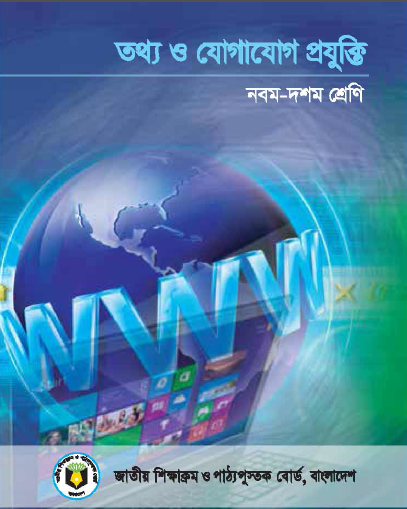 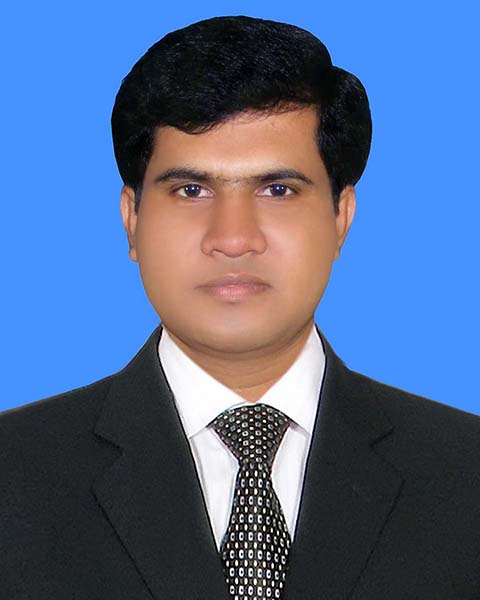 এম.এম. মুমিনুল হক চৌধুরীসিনিয়র সহকারি শিক্ষক 
কিশলয় আদর্শ শিক্ষা নিকেতনখুটাখালী, চকরিয়া, কক্সবাজার।
ইমেইল: mhcmamun@yahoo.com
মোবাইল: 01718-253984
অধ্যায়-১
তথ্য ও যোগাযোগ প্রযুক্তি এবং আমাদের বাংলাদেশ
সময়ঃ ৫০ মিনিট
তারিখঃ ১৬/০৭/২০২১
নিচের ছবিগুলো দেখ..
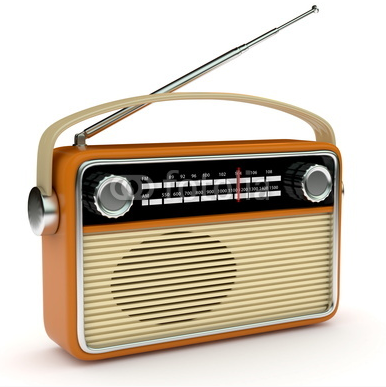 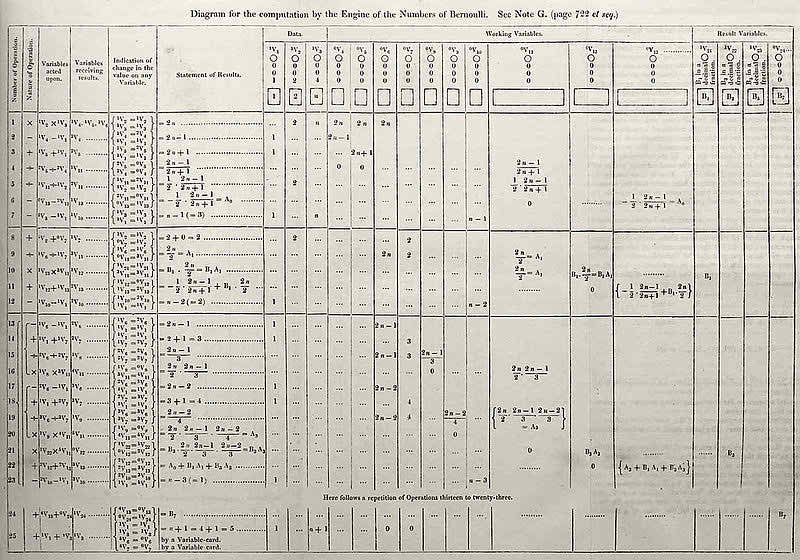 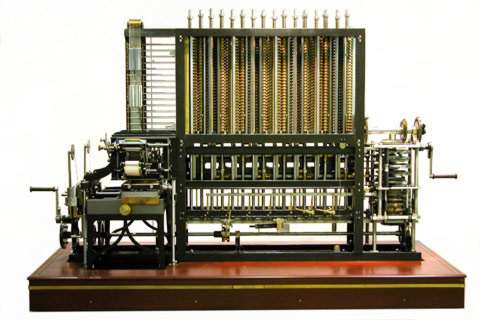 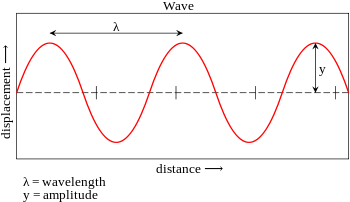 অতি ক্ষুদ্রতরঙ্গ
বেতার তরঙ্গ
অ্যালগরিদম প্রোগ্রামিং
ডিফারেনস ইঞ্জিন
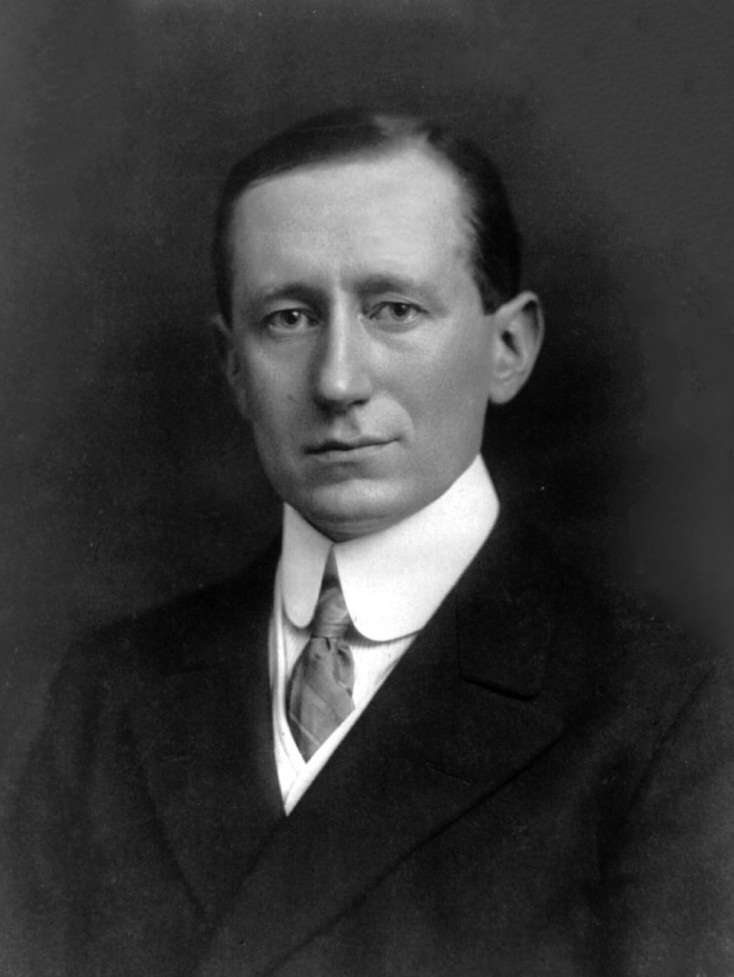 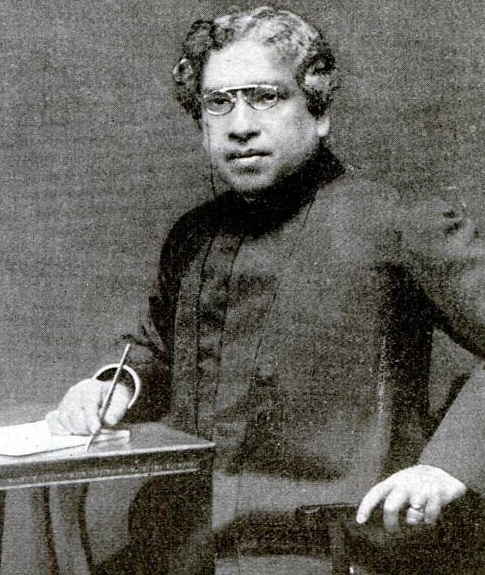 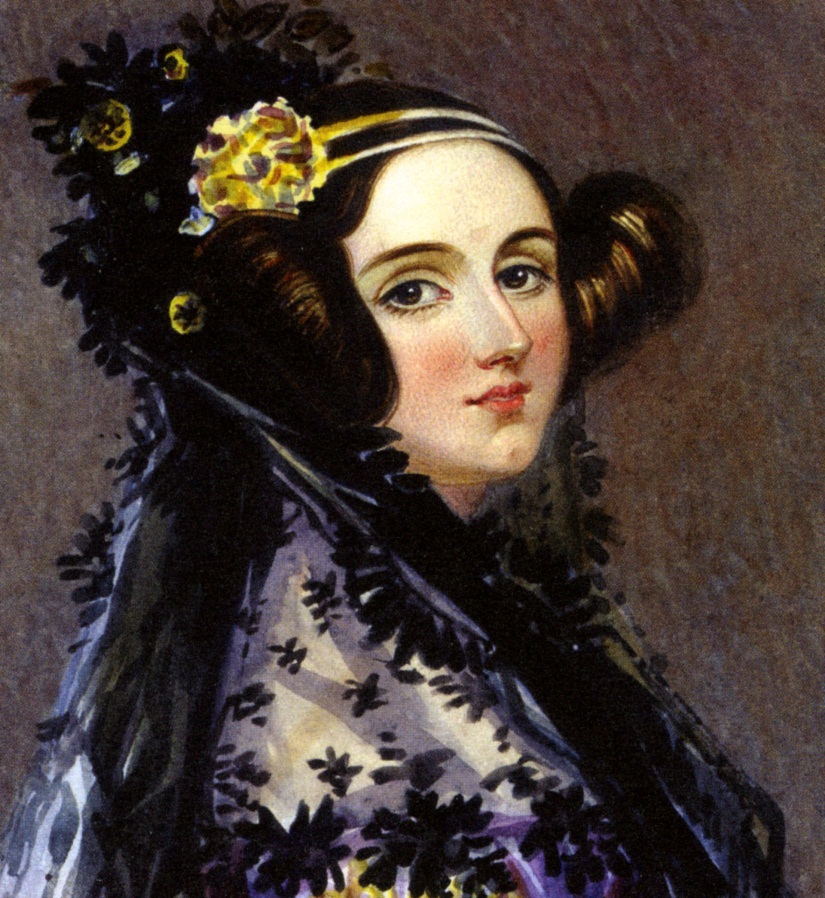 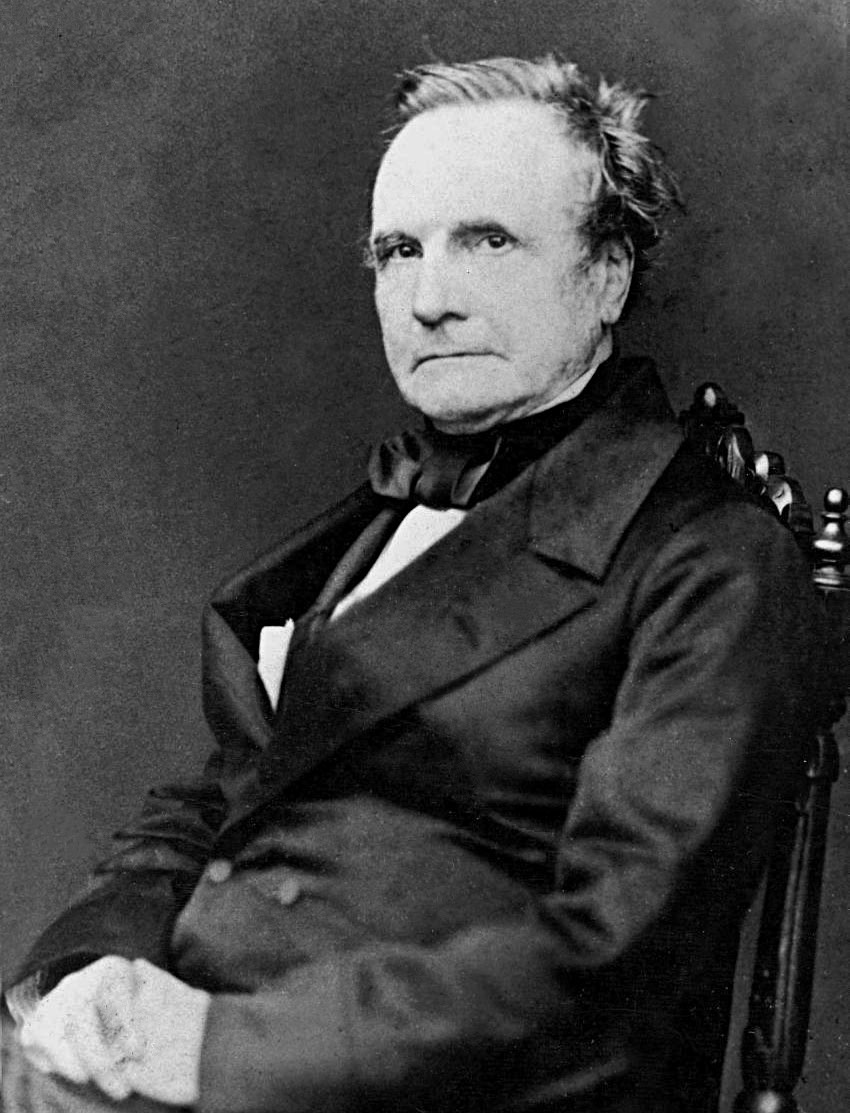 জগদীস চন্দ্র বসু
গুগলিয়েলমো মার্কনি
চার্লস ব্যাবেজ
অ্যাডা লাভলেস
এই যন্ত্রগুলো তৈরীতে যারা অবদান রেখেছেন তাদের কী বলে?
ছবিগুলোর সাথে ব্যক্তিদের সম্পর্ক কি?
এগুলো কিসের ছবি?
আজকের পাঠ
তথ্য ও যোগাযোগ প্রযু্ক্তি বিকাশে উল্লেখযোগ্য ব্যক্তিত্ব
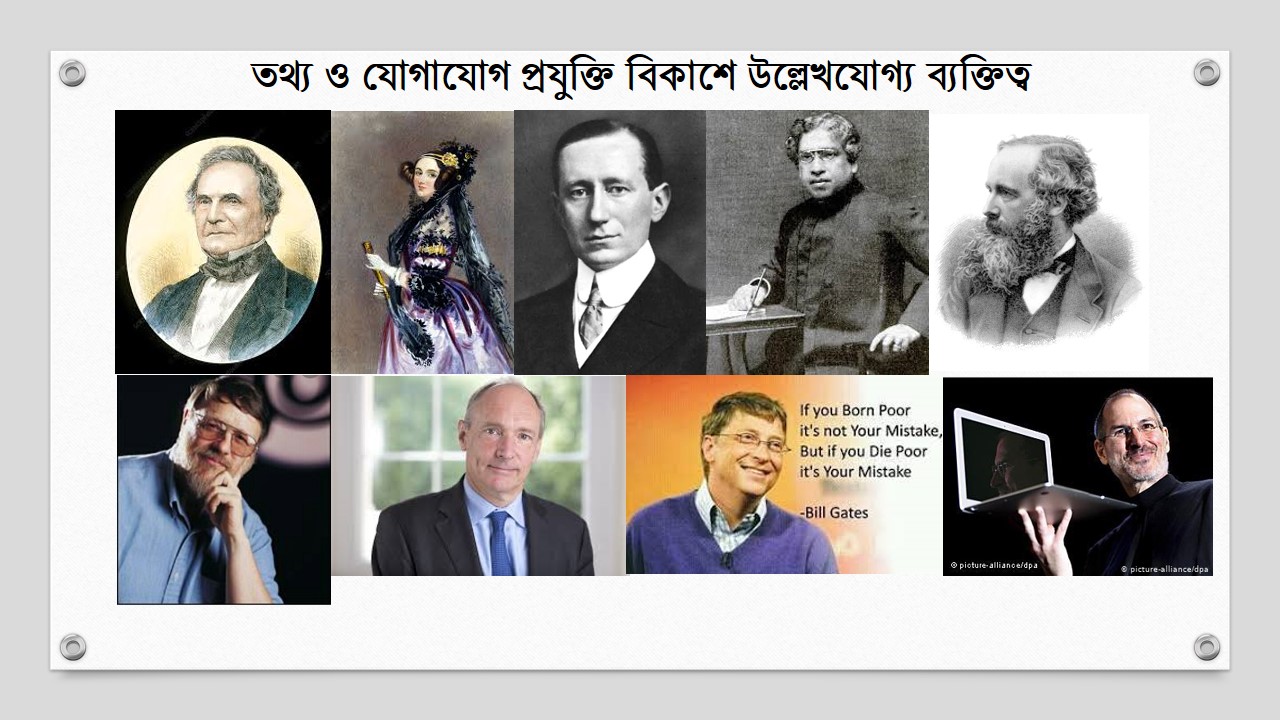 [Speaker Notes: পাঠের শিরোনাম বোর্ডে লিখে দিবেন।]
শিখনফল
এই পাঠ শেষে শিক্ষার্থীরা...
তথ্য ও যোগাযোগ প্রযুক্তি সংশ্লিষ্ট ব্যক্তিবর্গের জন্ম ও পরিচয় সম্পর্কে বলতে পারবে।
১
তথ্য ও যোগাযোগ প্রযুক্তির বিকাশে সংশ্লিষ্ট ব্যক্তিবর্গের অবদান বর্ণনা করতে পারবে।
২
চার্লস ব্যাবেজ
ইংল্যান্ড
জন্মস্থান
উপাধী
কম্পিউটারের 
জনক
আবিষ্কার-১
এনালিটিক্যাল
ইঞ্জিন
আবিষ্কার-২
ডিফারেন্স
ইঞ্জিন
জীবনকালঃ ১৭৯১ - ১৮৭১
জীবনকাল
যিনি ১৮৩৩ সালে ডিফারেন্স ইঞ্জিন ও এনালাইটিক্যাল ইঞ্জিন নামে প্রথম দুটি গণনা যন্ত্র তৈরি করেন যা বর্তমানে আধুনিক কম্পিউটার নামে পরিচিত।
বিস্তারিত
অ্যাডা লাভলেস
ইংল্যান্ড
জন্মস্থান
উপাধী
প্রোগ্রামিং ধারনার প্রবর্তক
আবিষ্কার
এলগরিদমের ধারনা
জীবনকাল
জীবনকালঃ ১৮১৫ - ১৮৫২
ব্যাবেজ কর্তৃক উদ্ভাবিত ডিফারেন্স ইঞ্জিন ও এনালাইটিক্যাল ইঞ্জিনের জন্য প্রথম প্রোগ্রাম রচনা করেন।
বিস্তারিত
একক কাজ
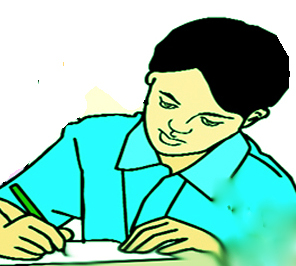 কম্পিউটারের জনক কে? 
প্রোগ্রামিং ধারণার প্রবর্তক কাকে বলা হয়?
জেমস ক্লার্ক ম্যাক্সওয়েল
স্কটল্যান্ড
জন্মস্থান
তড়িৎ-চুম্বকীয় বলের ধারণা
আবিষ্কার
জীবনকাল
জীবনকালঃ ১৮৩১ - ১৮৭৯
বিজ্ঞানী জেমস ক্লার্ক ম্যাক্সওয়েল তড়িৎ চৌম্বকীয় বলের ধারণা প্রকাশ করেন। যা বিনা তারে বার্তা প্রেরণের সম্ভাবনা সৃষ্টি করে।
বিস্তারিত
স্যার জগদীশ চন্দ্র বসু
বাংলাদেশ
জন্মস্থান
কৃতিত্ব
১৮৯৫ সালে এক স্থান হতে অন্য স্থানে বার্তা প্রেরণ
তাঁর রেডিও
জীবনকালঃ ১৭৯১ - ১৮৭১
জীবনকাল
১৮৯৫ সালে বিজ্ঞানী জগদীশ চন্দ্র বসু অতিক্ষুদ্র তরঙ্গ ব্যবহার করে এক স্থান থেকে অন্য স্থানে বার্তা/তথ্য প্ররণে সক্ষম হন। কিন্তু তাঁর এই আবিস্কার প্রকাশিত না হওয়ায় সার্বজনীন স্বীকৃতি পায়নি।
বিস্তারিত
গুগলিয়েলমো মার্কনি
ইতালি
জন্মস্থান
বেতারের  
জনক
উপাধী
আবিষ্কার
জীবনকাল
জীবনকালঃ ১৮৭৪ - ১৯৩৭
বেতার তরঙ্গ ব‌্যবহার করে একই কাজ প্রথম প্রকাশিত হওয়ায় সার্বজনীন স্বীকৃতি পান ইতালির বিজ্ঞানী গুগলিয়েলমো মার্কনি।
বিস্তারিত
রেমন্ড স্যামুয়েল টমলিনসন
আমেরিকা
জন্মস্থান
উদ্ভাবন
উপাধী
ইমেইলের জনক
জীবনকাল
জীবনকালঃ ১৯৪১ - ২০১৬
১৯৭১ সালে মাইক্রোপ্রসেসর আবিষ্কৃত হলে সাশ্রয়ী কম্পিউটার তৈরির পথ সুগম হয়। বিশ শতকের ষাট-সত্তরের দশকে ইন্টারনেট প্রটোকল ব‌্যবহার করে আরপানেট আবিষ্কৃত হয়। ১৯৭১ সালে আরপানেটে ইলেকট্রনিক মাধ‌্যমে পত্রালাপের সূচনা করেন। তিনিই প্রথম ই-মেইল সিস্টেম চালু করেন।
বিস্তারিত
স্টিভ জবস
আমেরিকা
জন্মস্থান
অ্যাপলের  
জনক
উপাধী
প্রতিষ্ঠাতা
সহকারী
জীবনকাল
জীবনকালঃ ১৯৫৫ - ২০১১
স্টিভ ওজনিয়াক
স্টিভ জবস ও তার দুই বন্ধু মিলে 1976 সালের ১লা এপ্রিল অ্যাপল কম্পিউটার নামে একটি প্রতিষ্ঠান চালু করেন। বর্তমানে বিশ্বের অন‌্যতম বৃহৎ প্রতিষ্ঠান। অ‌্যাপলের হাতেই পার্সোনাল কম্পিউটারের নানান পর্যায় বিকশিত হয়েছে।
বিস্তারিত
দলীয় কাজ
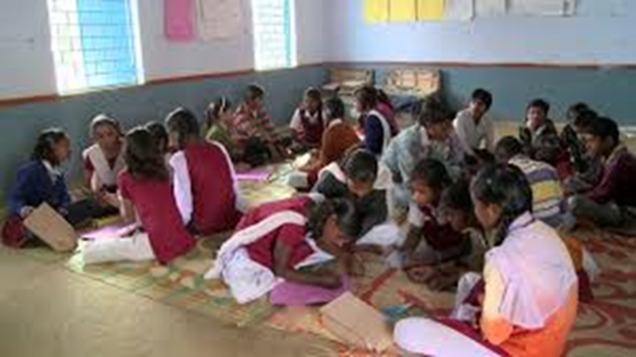 ছক আকারে 
আইসিটির পাঁচটি গুরুত্বপুর্ণ আবিষ্কার ও আবিষ্কviকের পরিচয় দাও।
বিল গেটস
আমেরিকা
জন্মস্থান
মাইক্রোসফটের  
জনক
উপাধী
প্রতিষ্ঠাতা
জন্ম
জন্মঃ ২৮ অক্টোবর, ১৯৫৫
১৯৮১ সালে আইবিএম কোম্পানি তাদের বানানো পার্সোনাল কম্পিউটারের অপারেটিং সিস্টেম তৈরি করার জন‌্য উইলিয়াম হেনরি বিল গেইট ও তাঁর বন্ধুদের প্রতিষ্ঠান মাইক্রোসফটকে দায়িত্ব দেয়। বিকশিত হয় এমএস ডস এবং উইন্ডোজ অপারেটিং সিস্টেম । বর্তমানে পৃথিবীর অধিকাংশ কম্পিউটার পরিচালিত হয় বিল গেইট প্রতিষ্ঠিত মাইক্রোসফট কোম্পানির অপারেটিং সিস্টেম সফটওয়‌্যার দিয়ে।
বিস্তারিত
স্যার টিমোথি জন টিম বার্নস লি
ইংল্যান্ড
জন্মস্থান
উপাধী
www এর জনক
উদ্ভাবন
জন্মঃ ৮জুন ১৯৫৫
জন্ম
১৯৮৯ সালে টিমেোথি জন ‘টিম’ বার্নাস-লি হাইপারটেক্সট ট্রান্সফার প্রটোকল (http) ব‌্যবহার করে তথ‌্য ব‌্যবস্থাপনার প্রস্তাব করেন এবং তা বাস্তবায়ন করেন। সেই থেকে তিনি ওয়ার্ল্ড ওয়াইড ওয়েব এর (www) জনক হিসেবে পরিচিত । নেটওয়ার্ক প্রযুক্তির বিকাশের ফলে বিশ্বের নানান দেশের মধ‌্যে ইন্টারনেট বিস্তৃত হয়।
বিস্তারিত
মার্ক জুকারবার্গ
আমেরিকা
জন্মস্থান
উপাধী
ফেইসবুকের  
জনক
প্রতিষ্ঠাতা
জন্ম
জন্মঃ  ১৪ মে ১৯৮৪
বর্তমান পৃথিবীর সবচেয়ে জনপ্রিয় সামাজিক যোগাযোগ মাধ‌্যমের নাম ফেসবুক। হার্ভার্ড বিশ্ববিদ‌্যালয়ের শিক্ষার্থী মার্ক জুকারমার্গ ও তাঁর চার বন্ধুর হাতে সুচিত হয় ফেসবুকের। বাংলাদেশের অনেকেই সামাজিক যোগাযোগের মাধ‌্যম হিসেবে এখন ফেসবুক ব‌্যবহার করেন।
বিস্তারিত
মূল্যায়ন
× আবার চেষ্টা কর
√ উত্তর সঠিক হয়েছে
১। কতসালে জগদীশ চন্দ্র বসু অতিক্ষুদ্র তরঙ্গ ব্যবহার করে এক স্থান থেকে অন্য স্থানে তথ্য প্রেরণে সফল হন?
(ক) ১৮৯২
(খ) ১৮৯৩
(গ) ১৮৯৪
(ঘ) ১৮৯৫
2। Internet Protocol ব্যবহার করে প্রথম কোন Network এর জন্ম হয় ?
(ক) Intranet
(খ) Arpanet
(ঘ) Extranet
(গ)  Internet
মা
× আবার চেষ্টা কর
√ উত্তর সঠিক হয়েছে
মূল্যায়ন
3। www এর পূর্ণরূপ কী?
(ক) Work Wide Web
(খ) Work Wireless Web
(গ) Word Wide Web
(ঘ) Word Wireless Web
4। অ্যাপল কম্পিউটার চালু করেন___
ii. স্টিভ ওজনিয়াক
i. স্টিভ জবস
iii. রোনাল্ড ওয়েনে
নিচের কোনটি সঠিক?
(খ) i ও iii
(ক) i ও  ii
(ঘ) i, ii ও iii
(গ) ii ও iii
বাড়ির কাজ
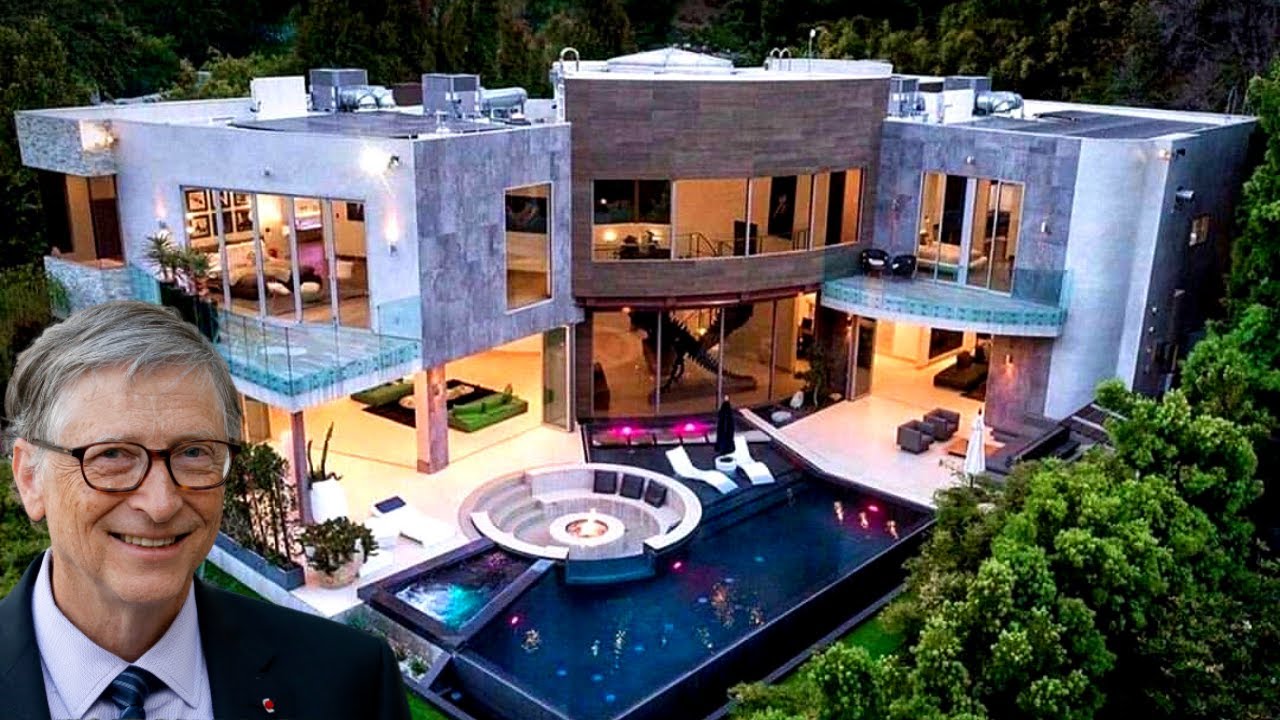 একুশ শতকের চ্যালেঞ্জ মোকাবেলায় তথ্য ও যোগাযোগ প্রযুক্তির বিকাশ কতটুকু সহায়ক- ব্যাখ্যা কর।
সবাইকে ধন্যবাদ
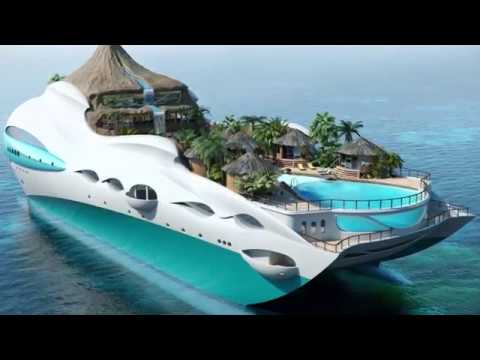